Sutton: Tax Map 8-7
Tax Map 8-2
https://data.wvgis.wvu.edu/pub/Clearinghouse/planningLanduseCadastres/wv_tax_maps/PDF/04_Braxton_County/08_Sutton_Corp/08-0007.pdf
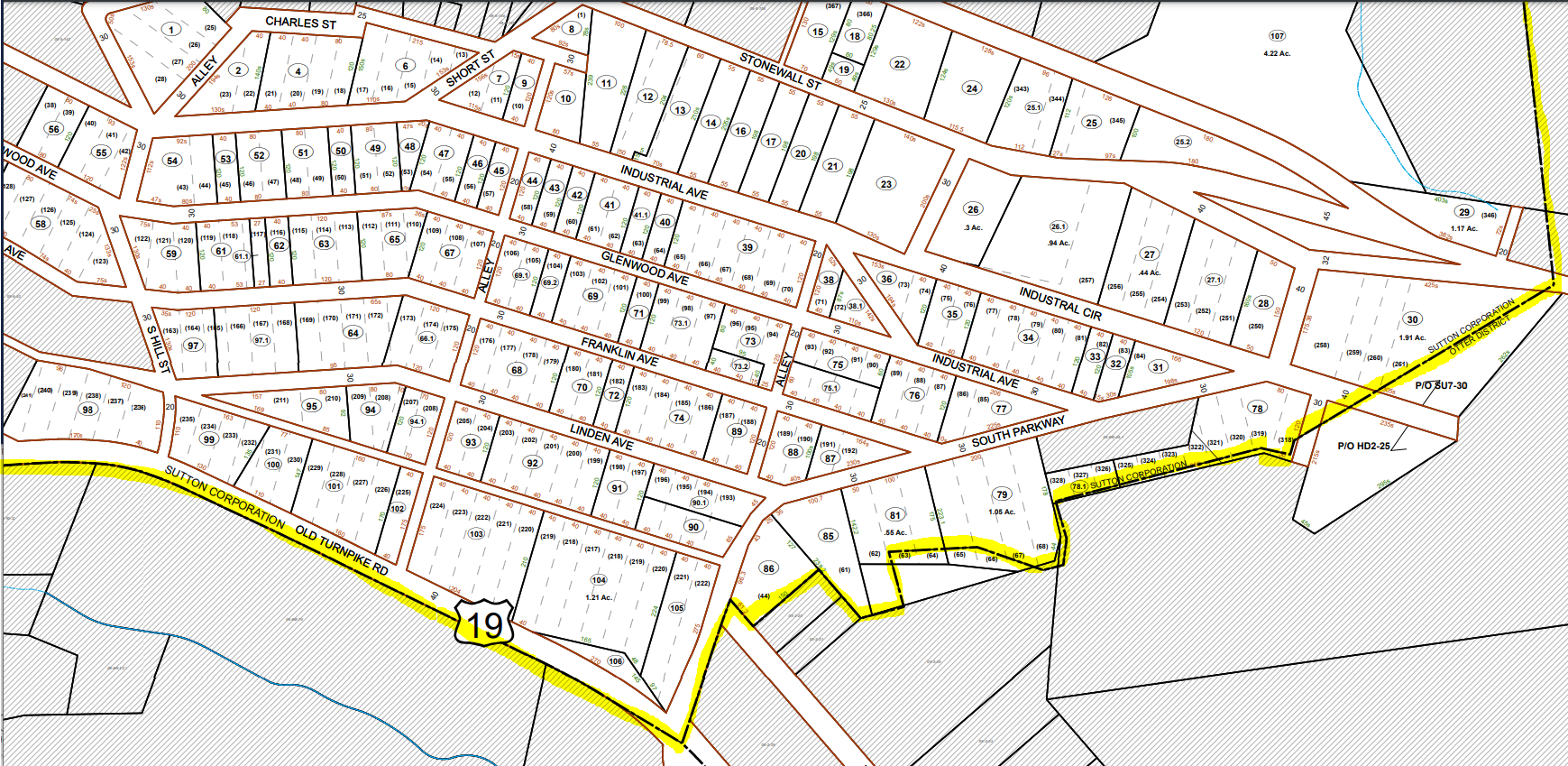 Sutton: Tax Map 8-3
Tax Map 8-2
https://data.wvgis.wvu.edu/pub/Clearinghouse/planningLanduseCadastres/wv_tax_maps/PDF/04_Braxton_County/08_Sutton_Corp/08-0003.pdf
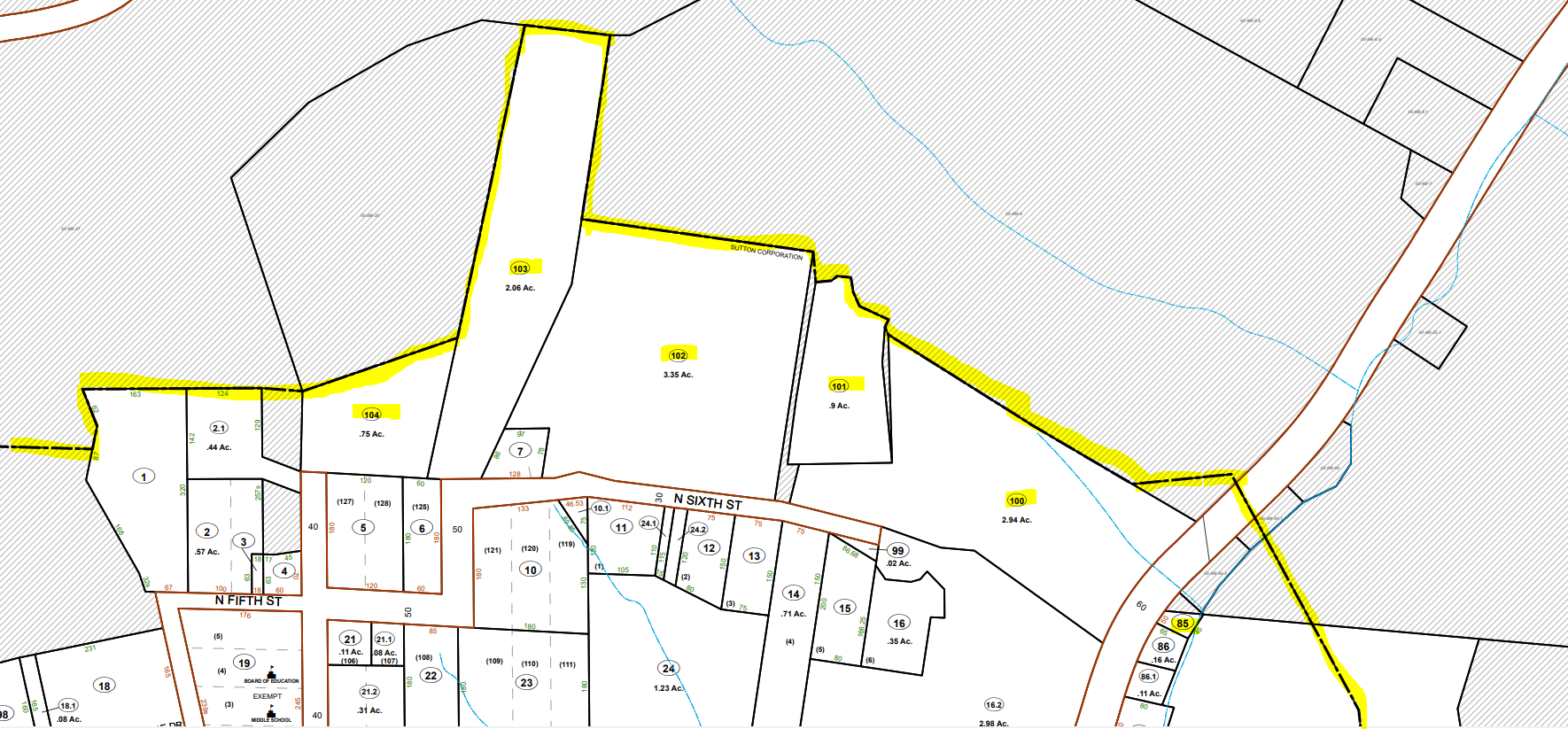 Sutton: Tax Map 8-2
Tax Map 8-2
https://data.wvgis.wvu.edu/pub/Clearinghouse/planningLanduseCadastres/wv_tax_maps/PDF/04_Braxton_County/08_Sutton_Corp/08-0002.pdf
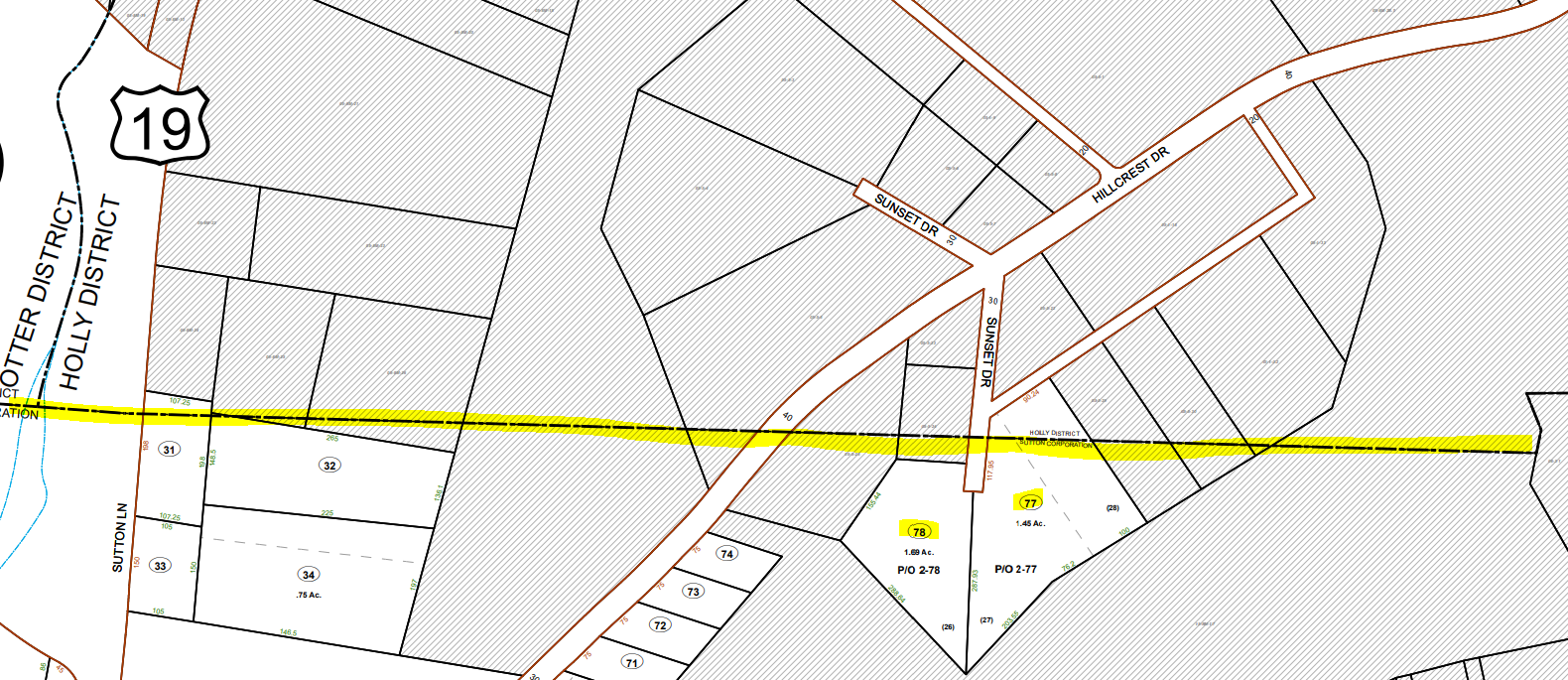 Sutton: Tax Map 8-2
Tax Map 8-2
https://data.wvgis.wvu.edu/pub/Clearinghouse/planningLanduseCadastres/wv_tax_maps/PDF/04_Braxton_County/08_Sutton_Corp/08-0002.pdf
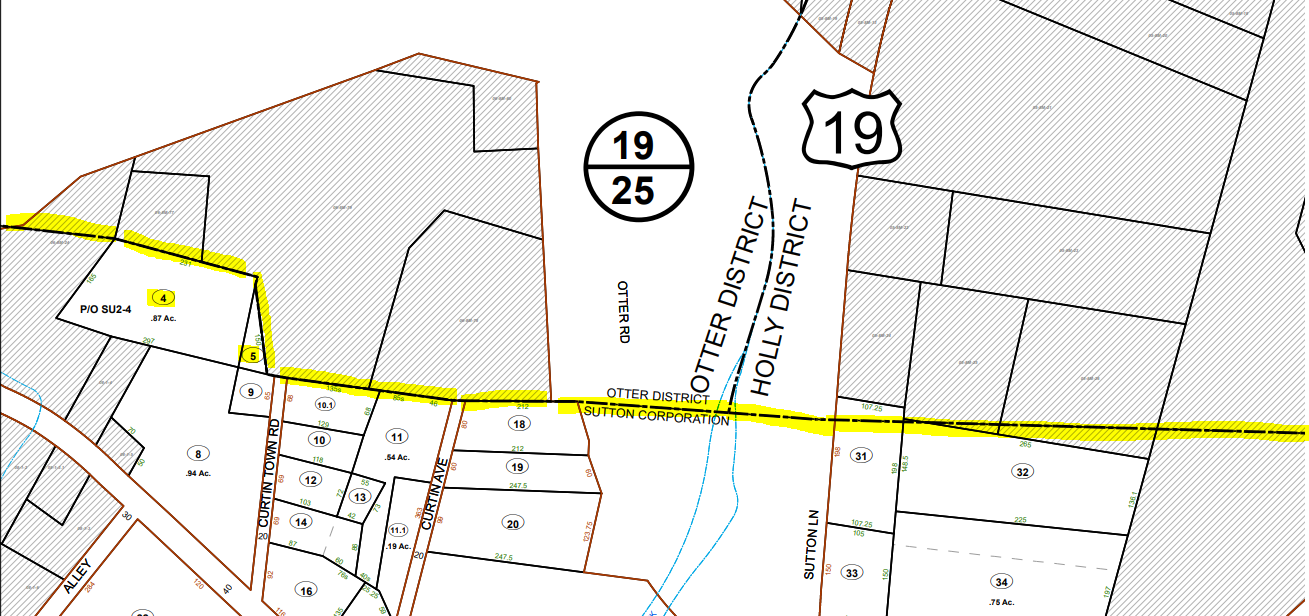 Sutton: Tax Map 8-2
Tax Map 8-2
https://data.wvgis.wvu.edu/pub/Clearinghouse/planningLanduseCadastres/wv_tax_maps/PDF/04_Braxton_County/08_Sutton_Corp/08-0002.pdf
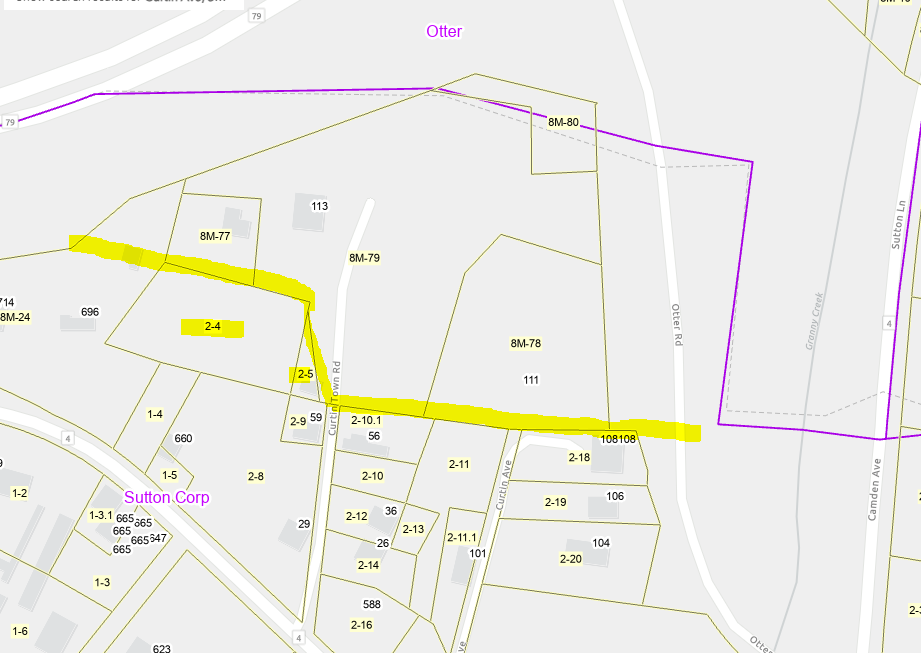 Sutton: Tax Map 8-1
Tax Map 8-1
https://data.wvgis.wvu.edu/pub/Clearinghouse/planningLanduseCadastres/wv_tax_maps/PDF/04_Braxton_County/08_Sutton_Corp/08-0001.pdf
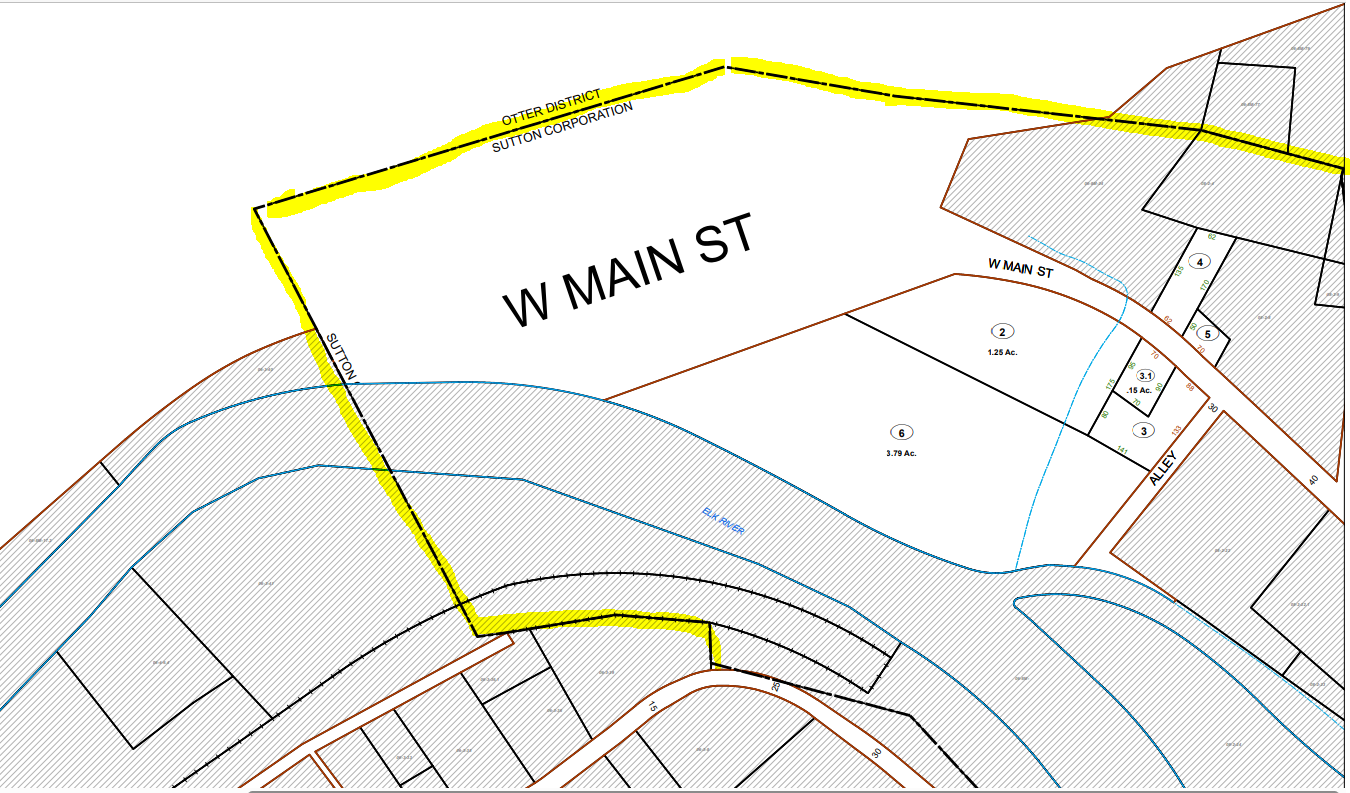 Sutton: Tax Map 6-3
Tax Map 6-3 https://data.wvgis.wvu.edu/pub/Clearinghouse/planningLanduseCadastres/wv_tax_maps/PDF/04_Braxton_County/06_Otter_Dist/06-0003.pdf
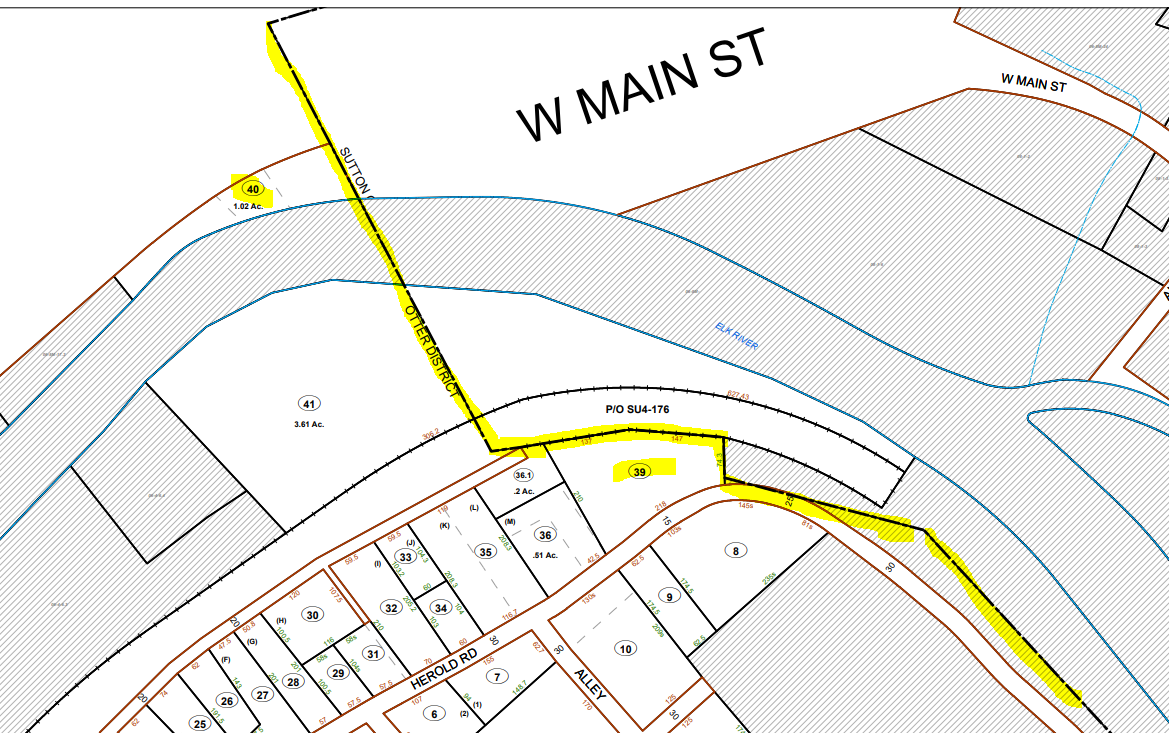 Sutton: Tax Map 6-3
Tax Map 6-3 https://data.wvgis.wvu.edu/pub/Clearinghouse/planningLanduseCadastres/wv_tax_maps/PDF/04_Braxton_County/06_Otter_Dist/06-0003.pdf
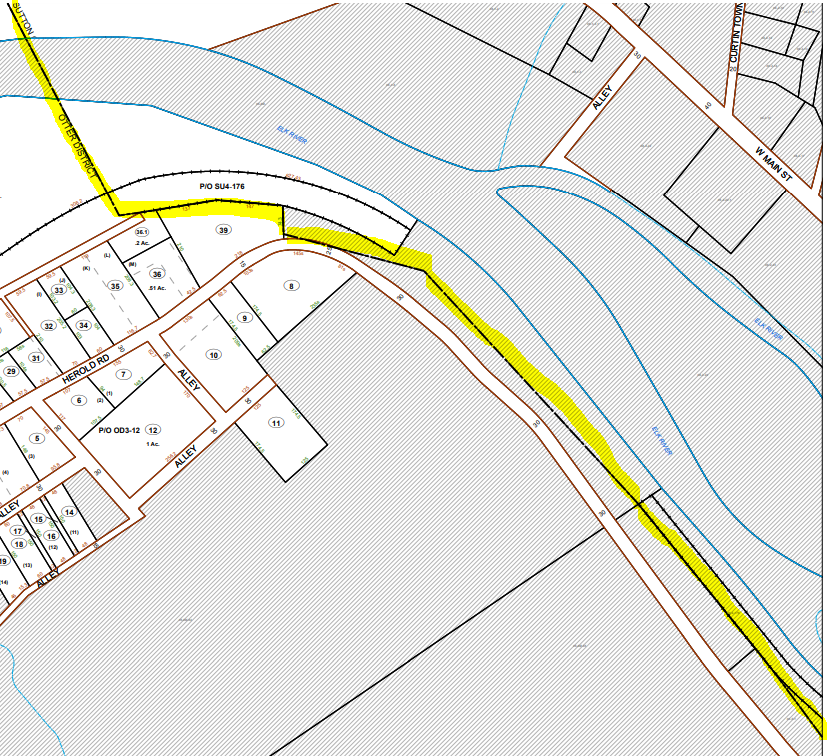 Sutton: Tax Map 8-4
Tax Map 8-4 https://data.wvgis.wvu.edu/pub/Clearinghouse/planningLanduseCadastres/wv_tax_maps/PDF/04_Braxton_County/08_Sutton_Corp/08-0004.pdf
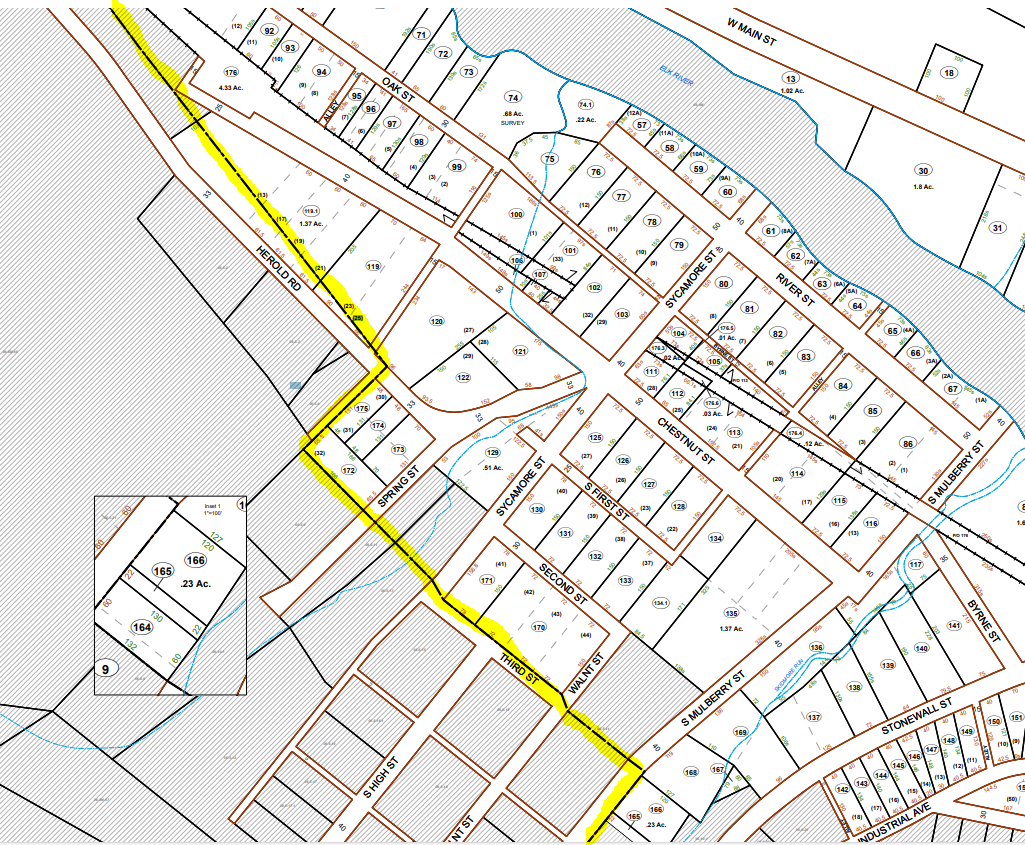 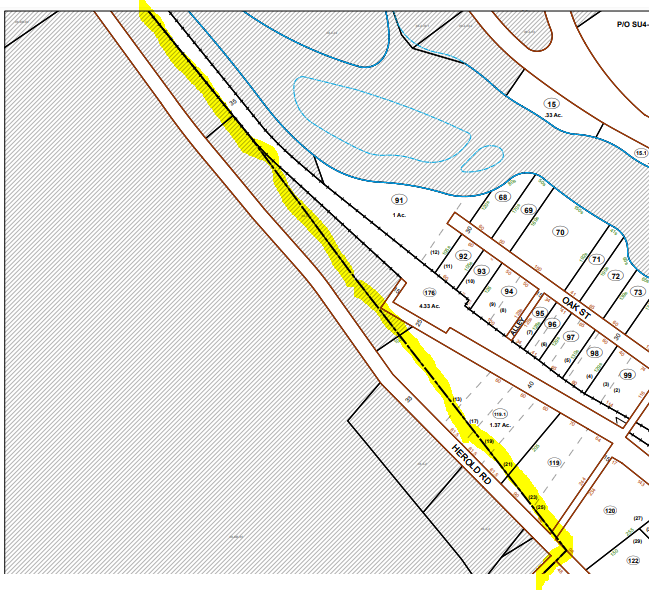 Sutton: Tax Map 8-4
Tax Map 8-4 https://data.wvgis.wvu.edu/pub/Clearinghouse/planningLanduseCadastres/wv_tax_maps/PDF/04_Braxton_County/08_Sutton_Corp/08-0004.pdf
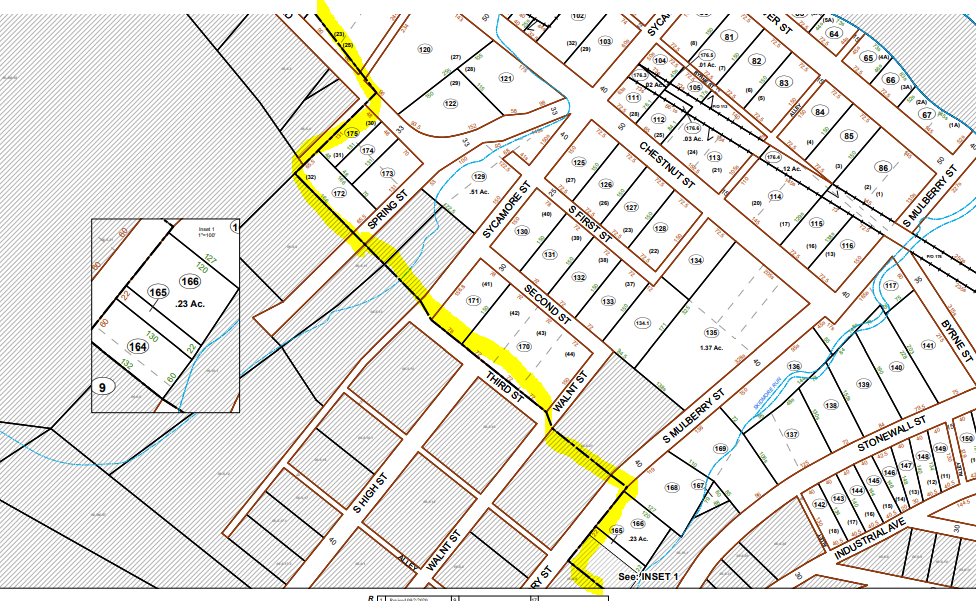 Sutton: Tax Map 8-6
Tax Map 8-6 https://data.wvgis.wvu.edu/pub/Clearinghouse/planningLanduseCadastres/wv_tax_maps/PDF/04_Braxton_County/08_Sutton_Corp/08-0006.pdf
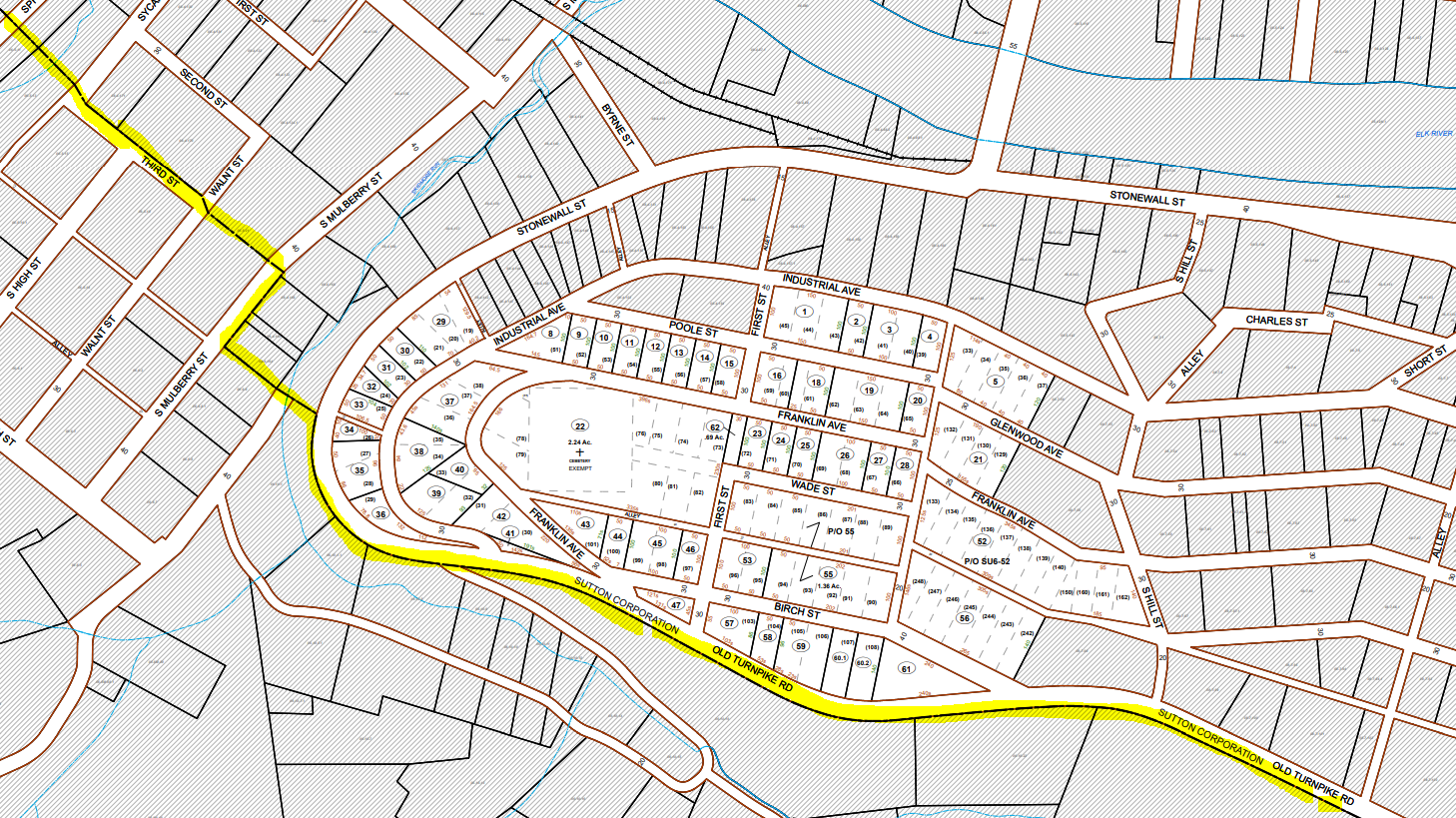